Art Table

Unit 4, Week 8
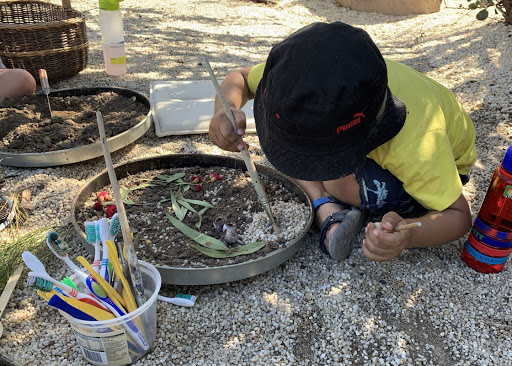 http://www.louisapenfold.com/soil-trays-land-art-for-kids/
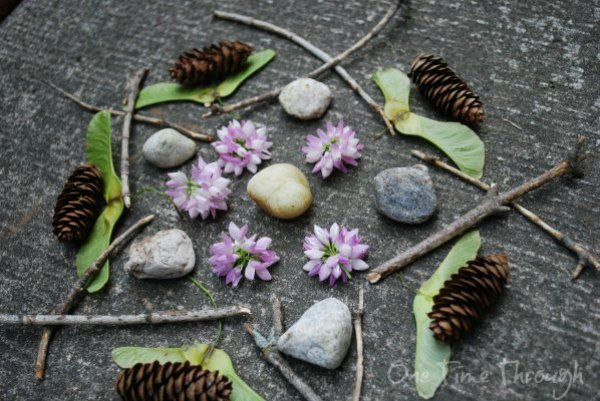 https://onetimethrough.com/open-ended-spring-art-projects-kids/
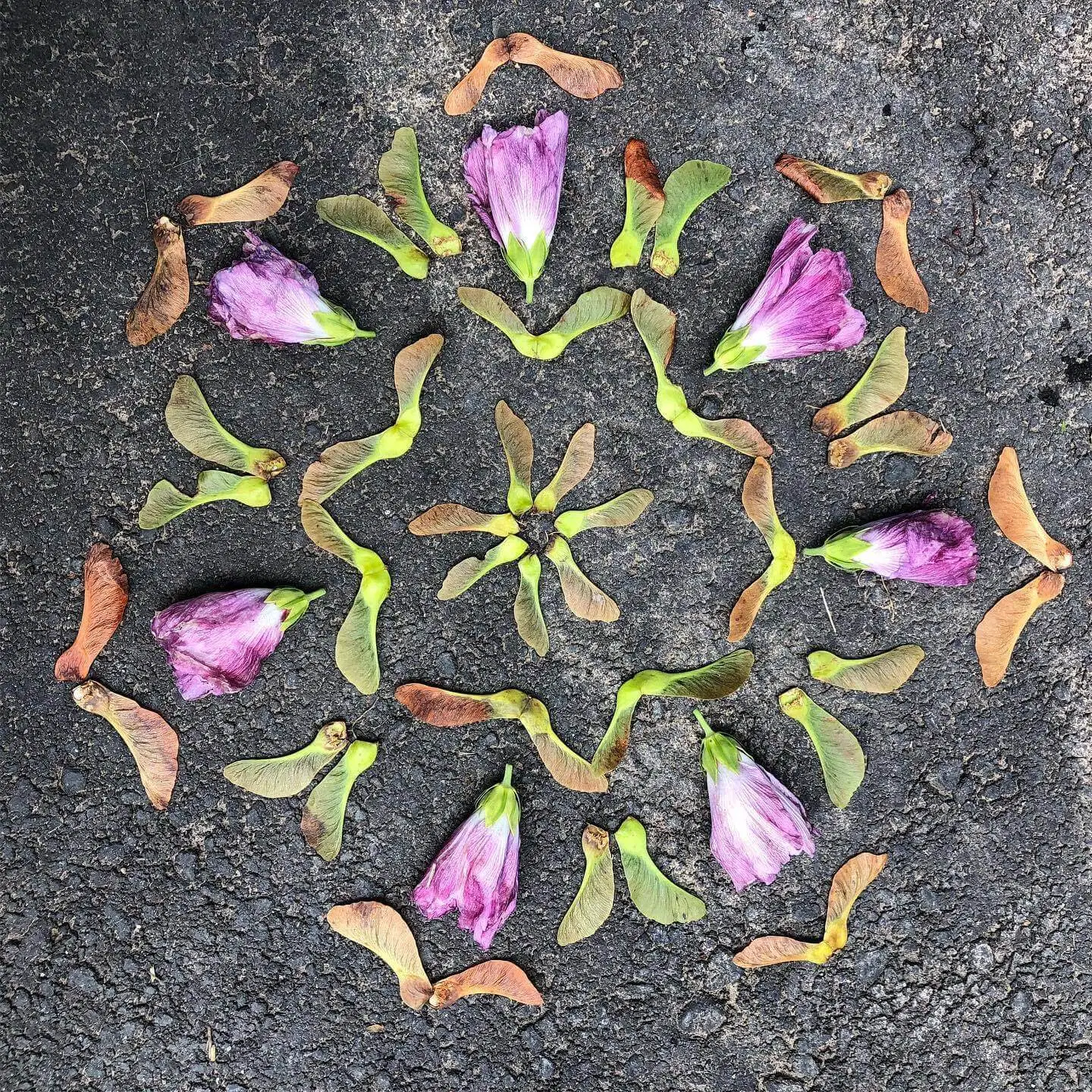 https://marymakesgood.com/2020/05/nature-mandalas.html
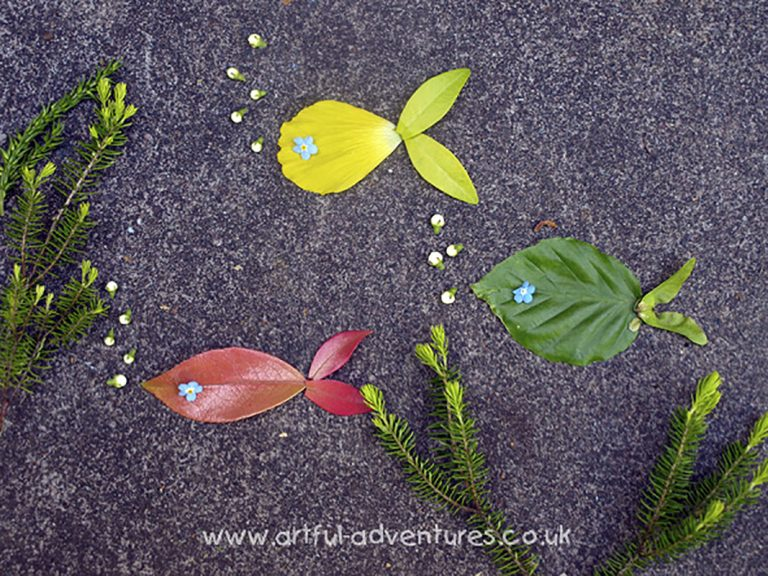 https://artful-kids.com/2011/05/04/land-art-in-the-spring/
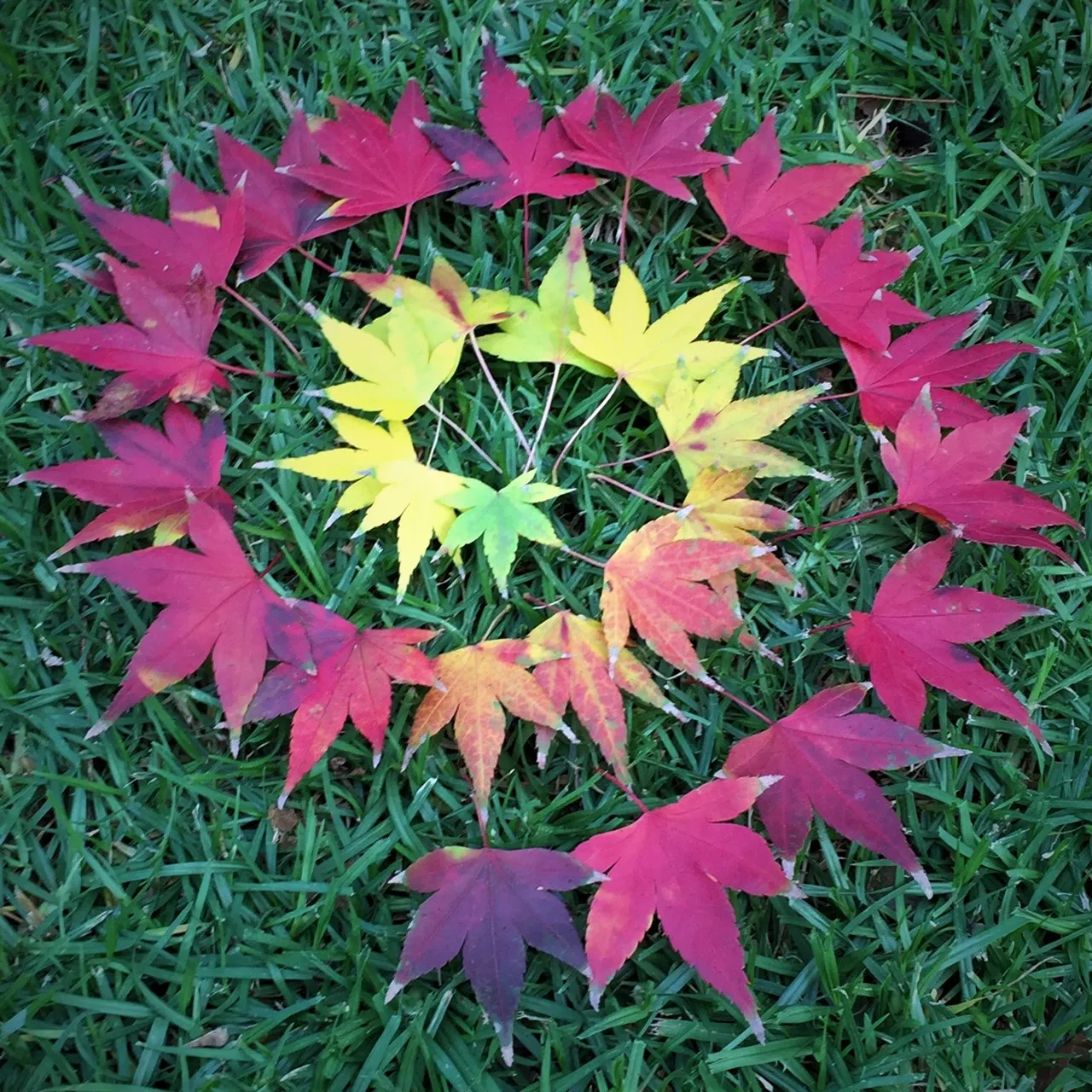 http://naturecraftsforkids.com/tag/land-art/